Ježišov učeník sa rád modlí
Modlitba
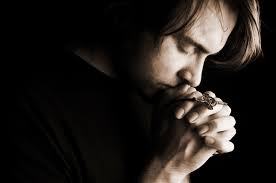 rozhovor veriaceho človeka                                                                             s Pánom Bohom
Čo je to modlitba?
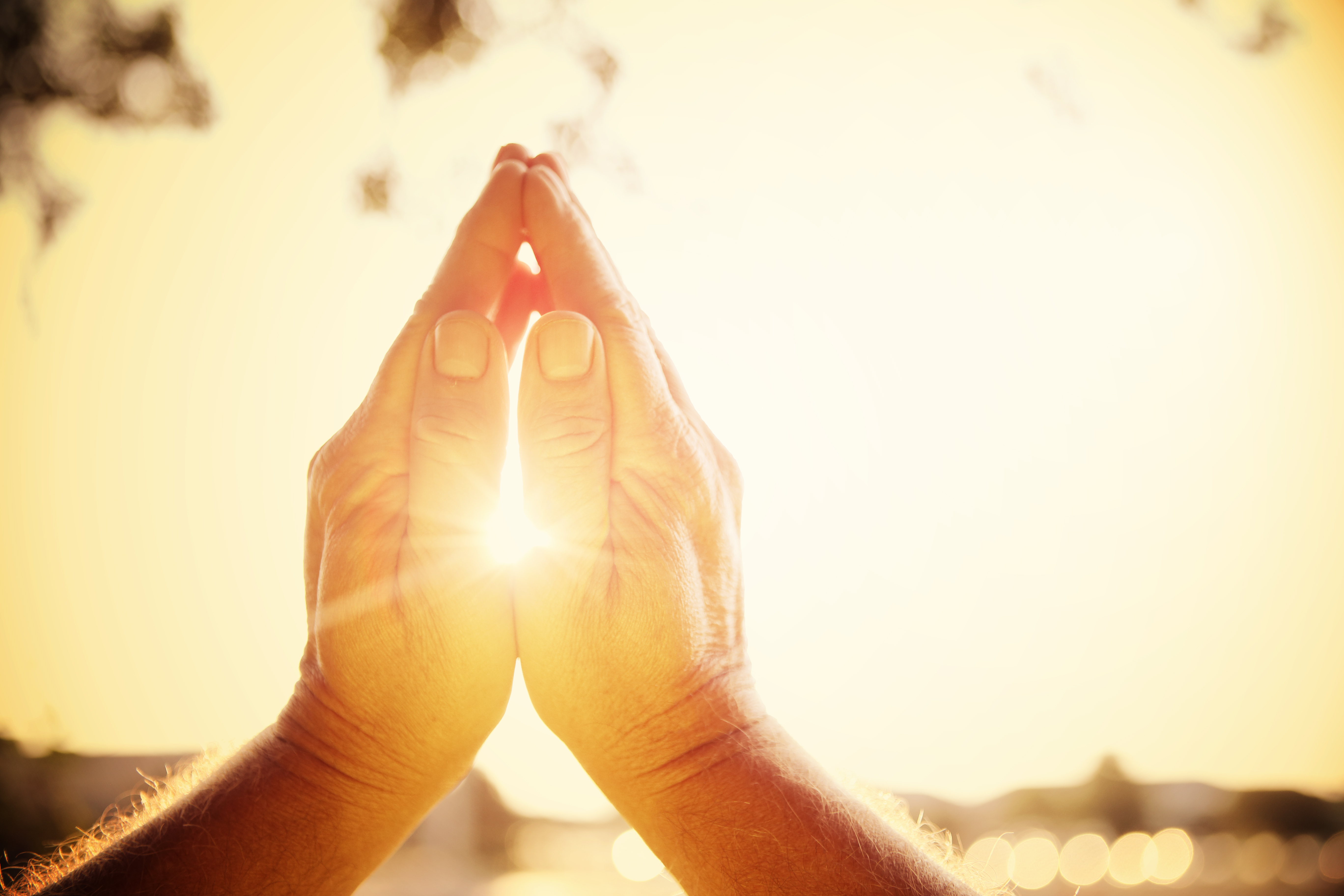 Ktorými slovami nás Pán Ježiš povzbudzuje k modlitbe?
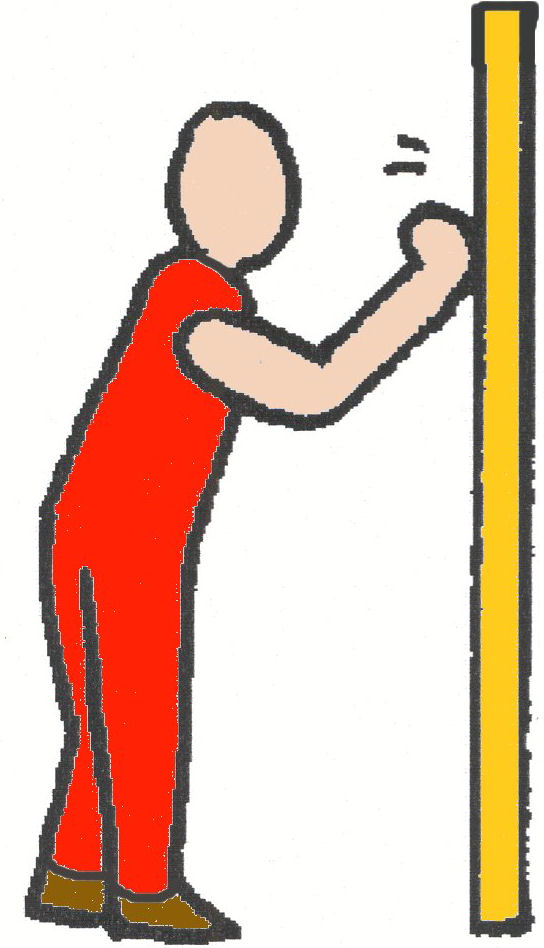 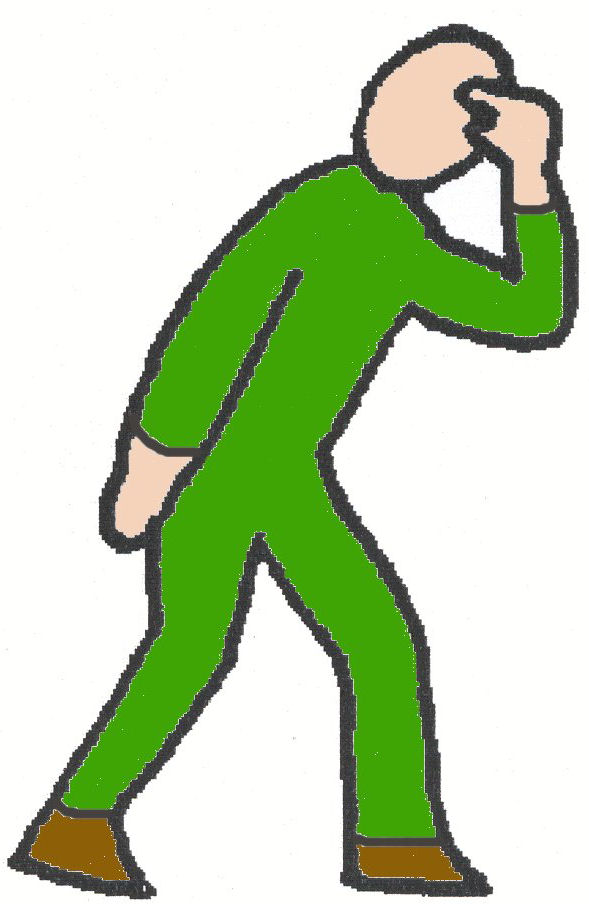 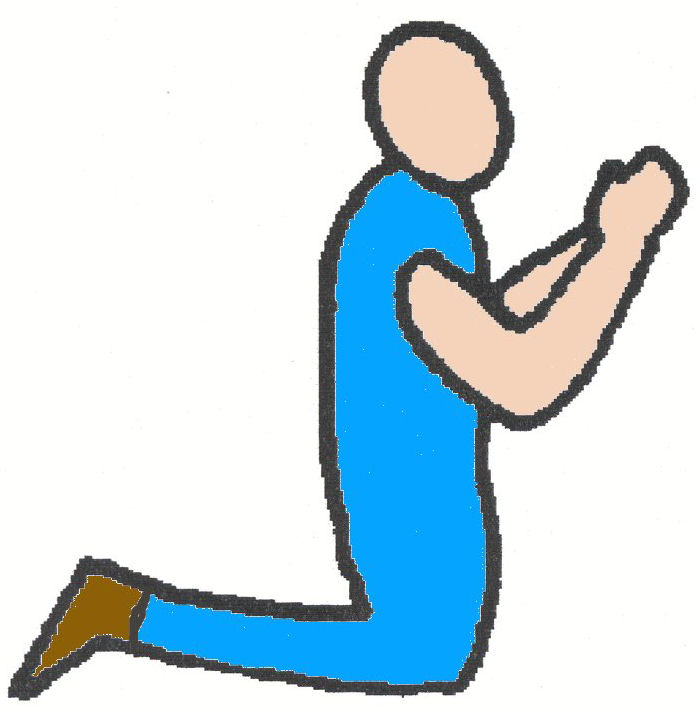 KLOPTE
… a bude vám otvorené!
HĽADAJTE
… a nájdete!
PROSTE
… a dostanete!
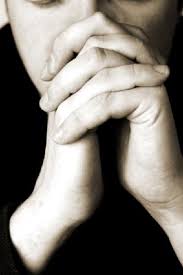 Aké druhy modlitieb poznáme?
oslavné
kajúce
ďakovné
prosebné
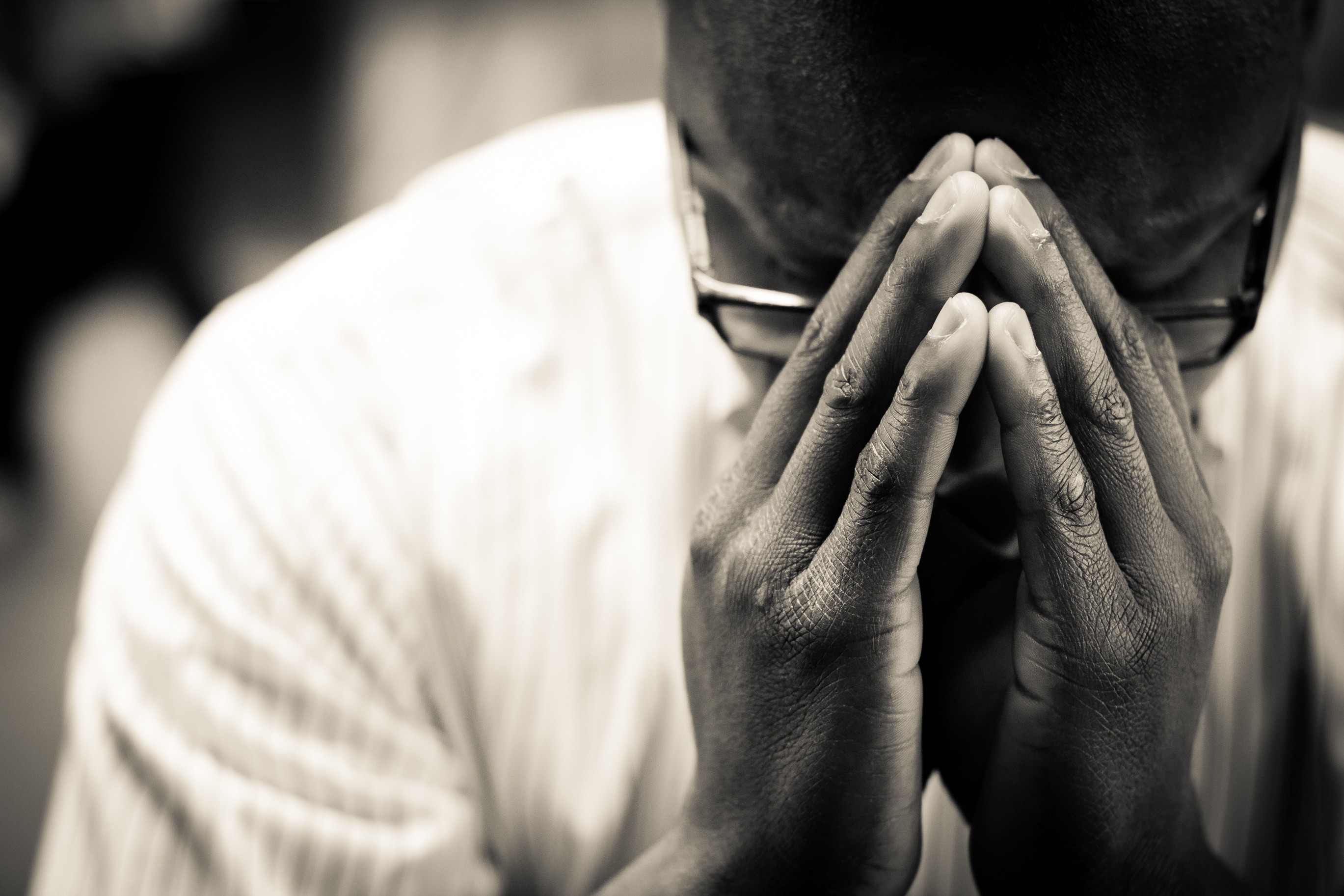 Kedy sa môžeme modliť?
vždy
nájdite si čas na modlitbu
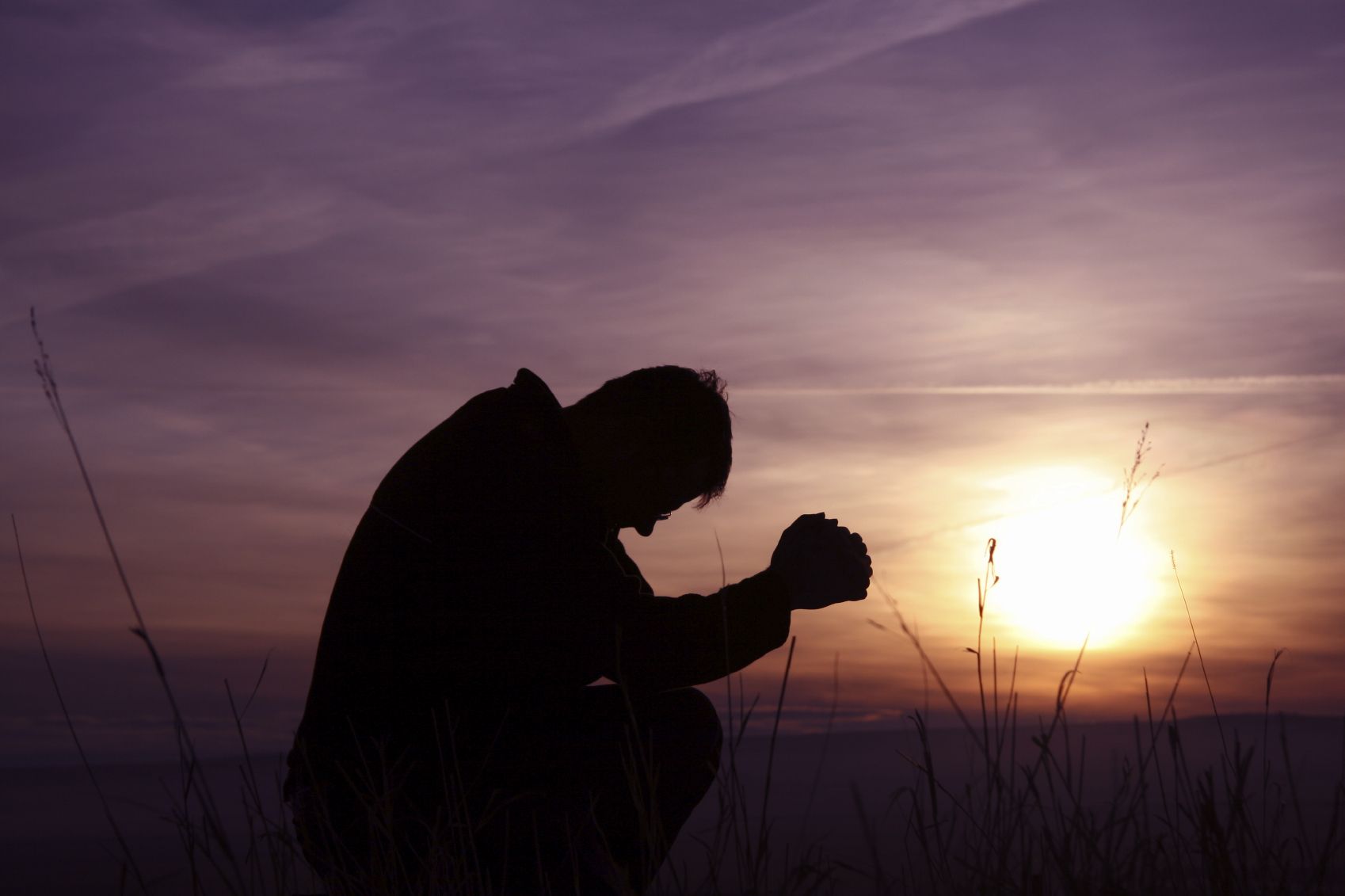 v chráme
doma
všade
nájdite si miesto na modlitbu
Kde sa môžeme modliť?
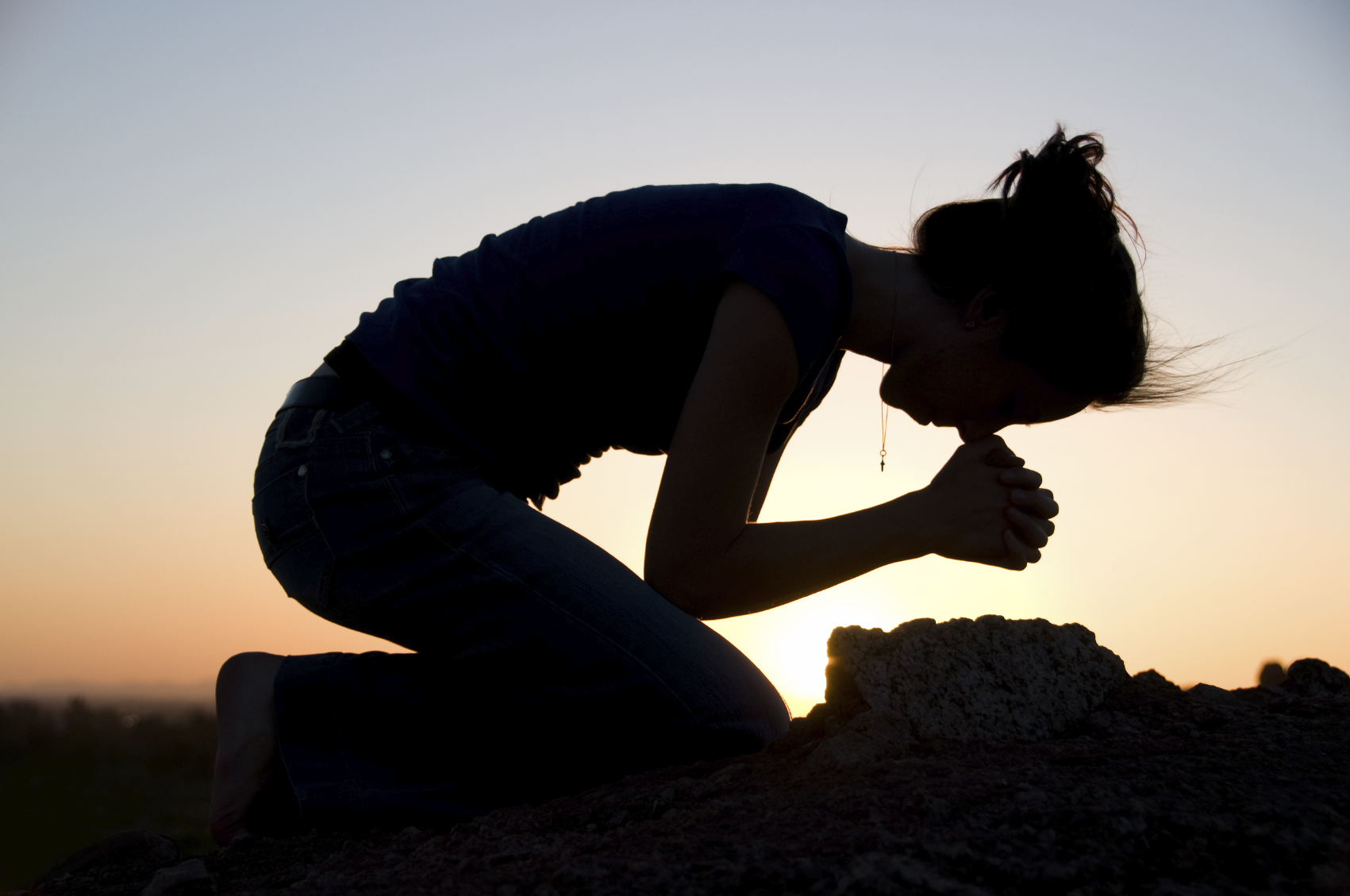 Čo znamená AMEN?
pravda
áno
iste
nech sa stane
Učeníci prosili Pána Ježiša, aby ich naučil modliť sa.
Otče náš
Akú modlitbu ich naučil Pán Ježiš?
Sedem
7
Koľko prosieb má Otčenáš?
Skutočná modlitba vychádza zo srdca

Ako sa máme modliť?
„Boh sa Pyšným protiví, ale pokorným dáva milosť.“
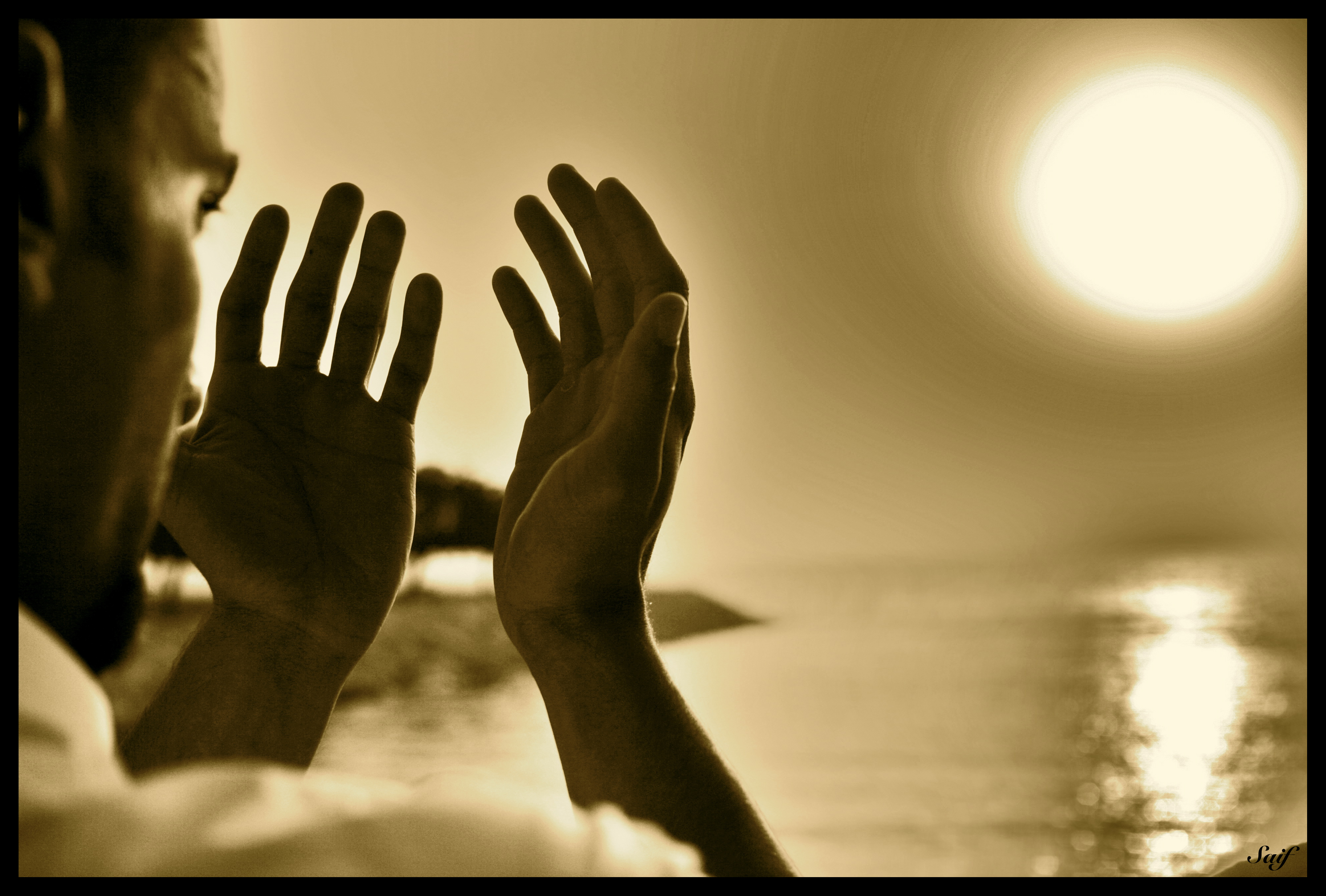 1Pt 5,5